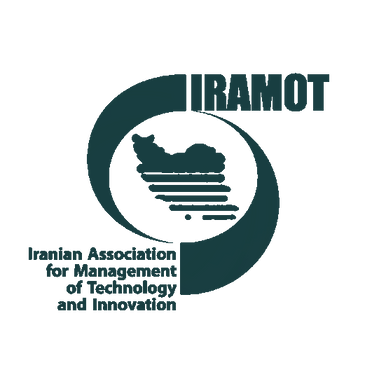 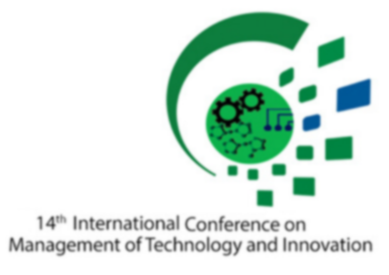 هجدهمین کنفرانس ملی و چهاردهمین
 
کنفرانس بین المللی مدیریت فناوری
19-20 دی 1403
عنوان مقاله(فونت و سایز B Titr, 24 )
 نویسندگان (فونت و سایز B Titr, 20 )
نتایج و یافته های پژوهش::(فونت و سایز B Nazanin, 14)
چکیده : (فونت و سایز B Nazanin, 14)
نتیجه گیری::(فونت و سایز B Nazanin, 13)
ادبیات و روش تحقیق:
B Nazanin, 14
عنوان انگلیسی  (Times New Roman,16,Bold)
Abstract::(Times New Roman,11,)
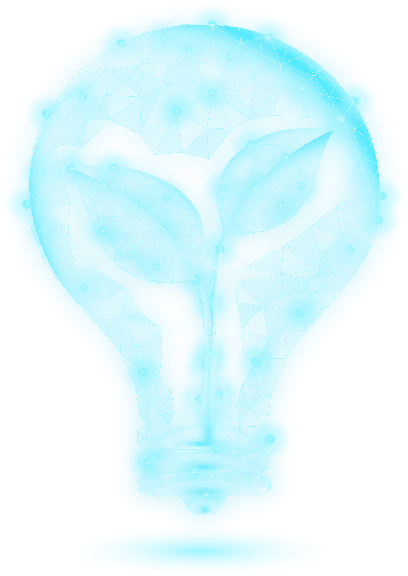 18th National &14rd International  Conference on Management of Technology
www.iramot.ir
8-9  January 2025